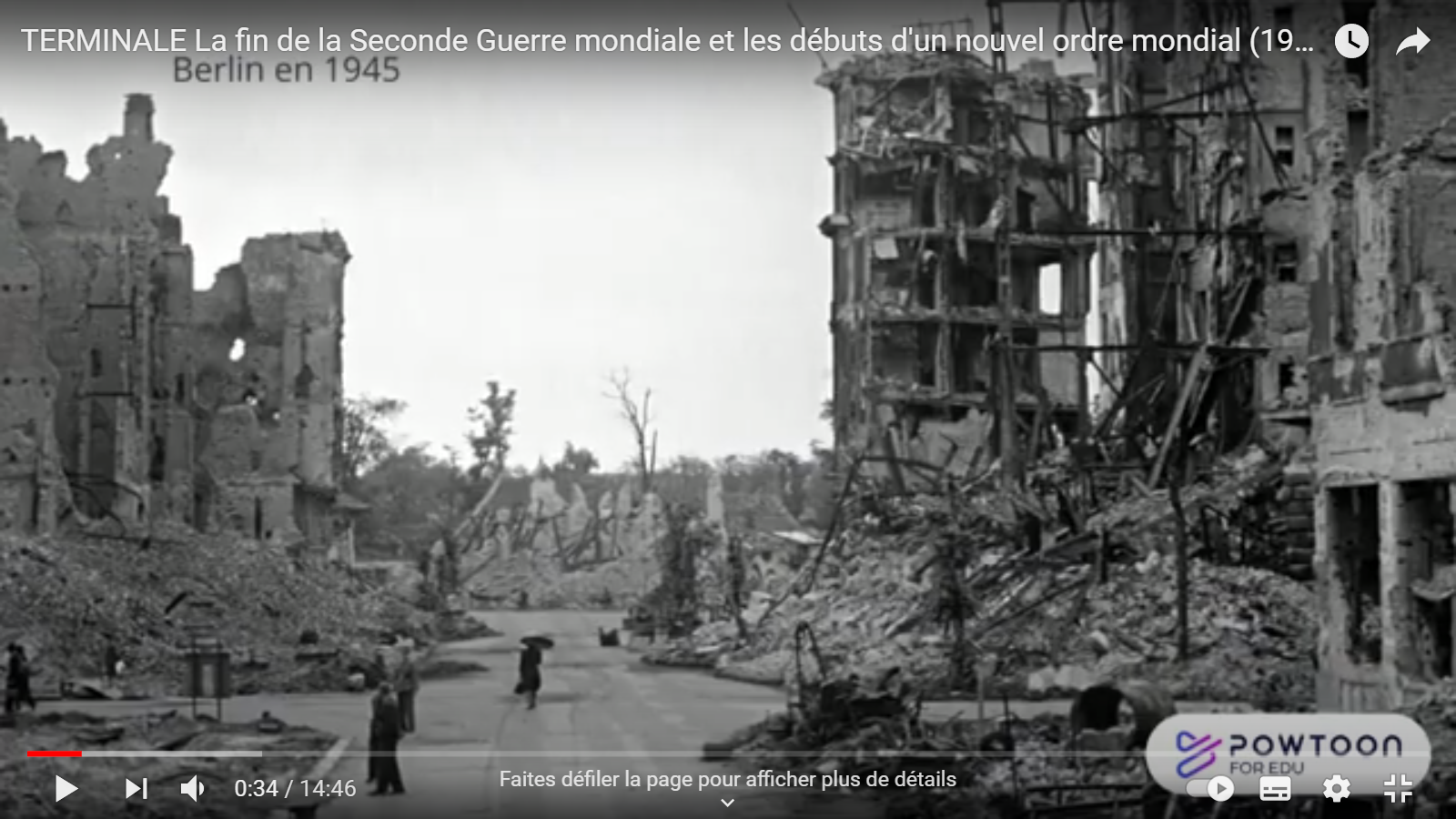 Conclusion : Vers un nouvel ordre mondial
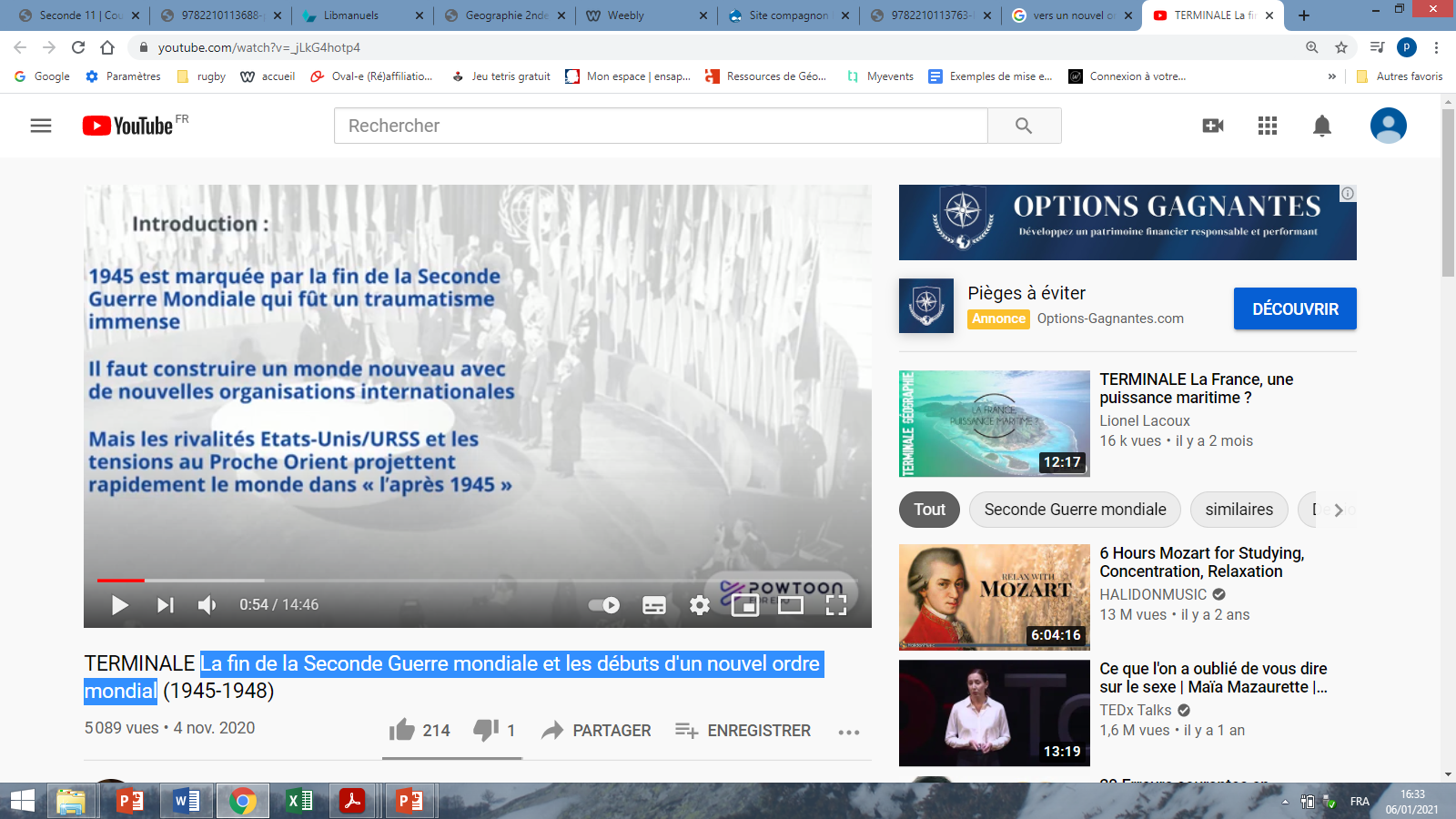 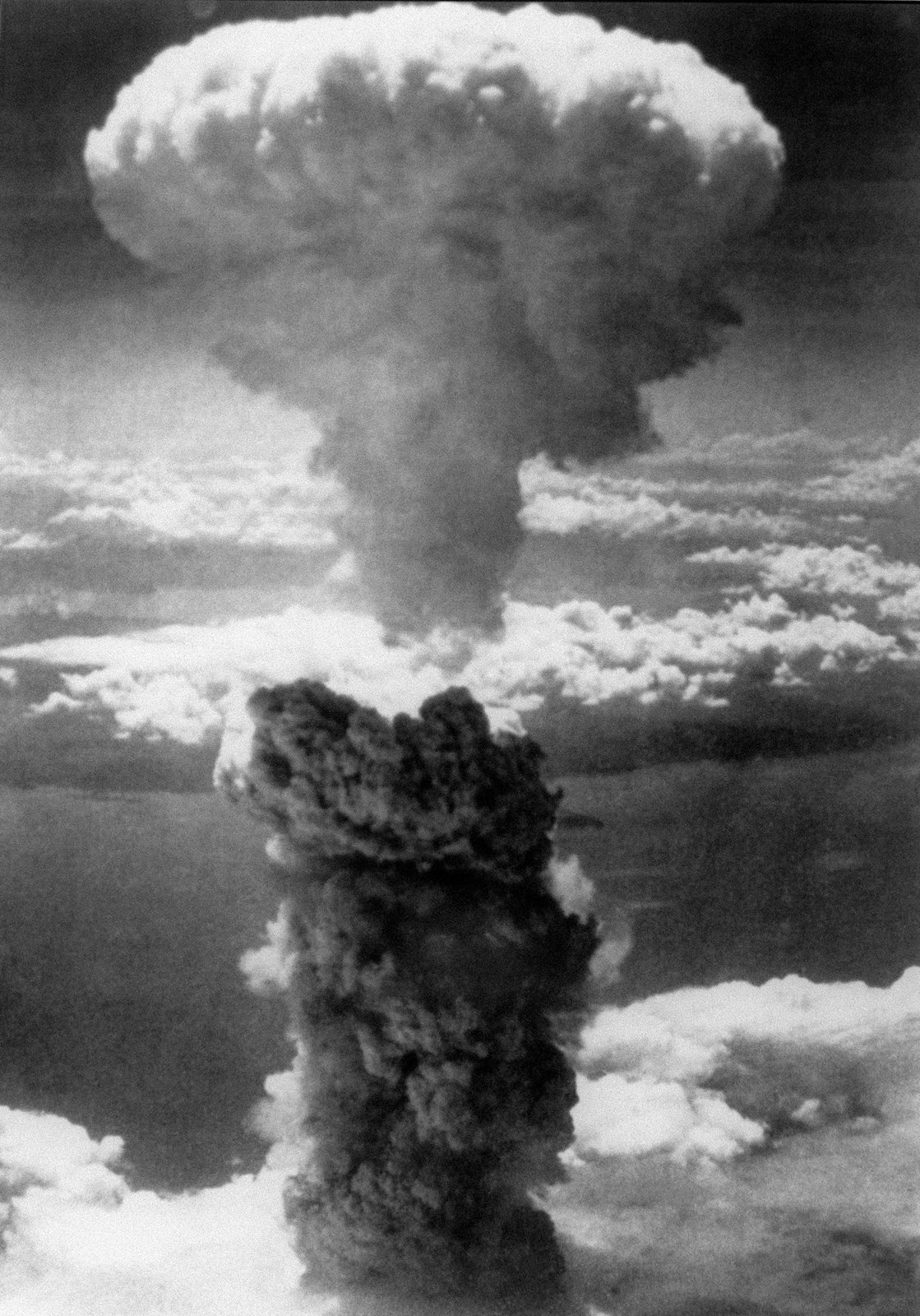 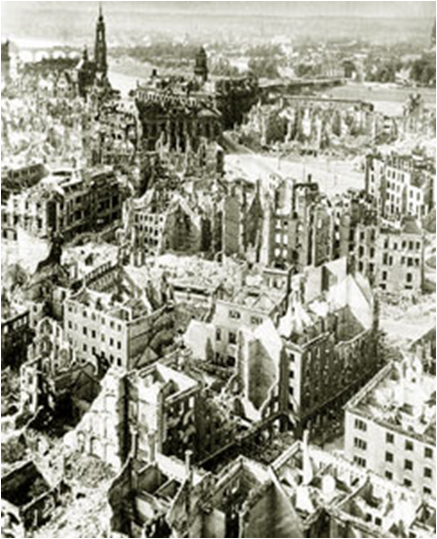 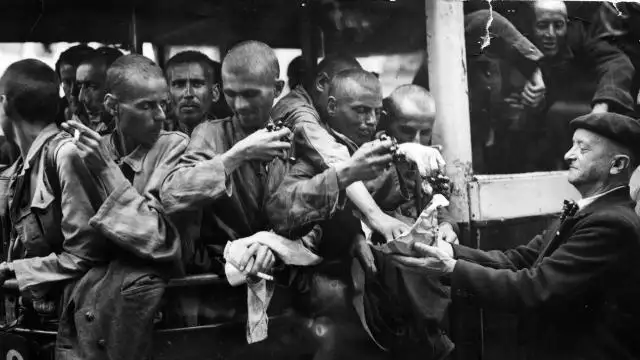 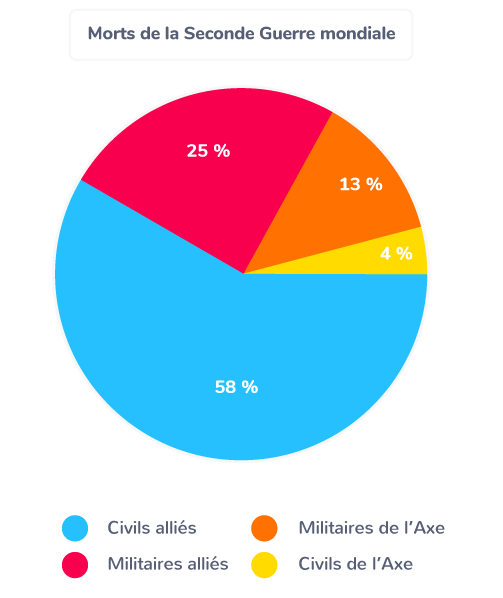 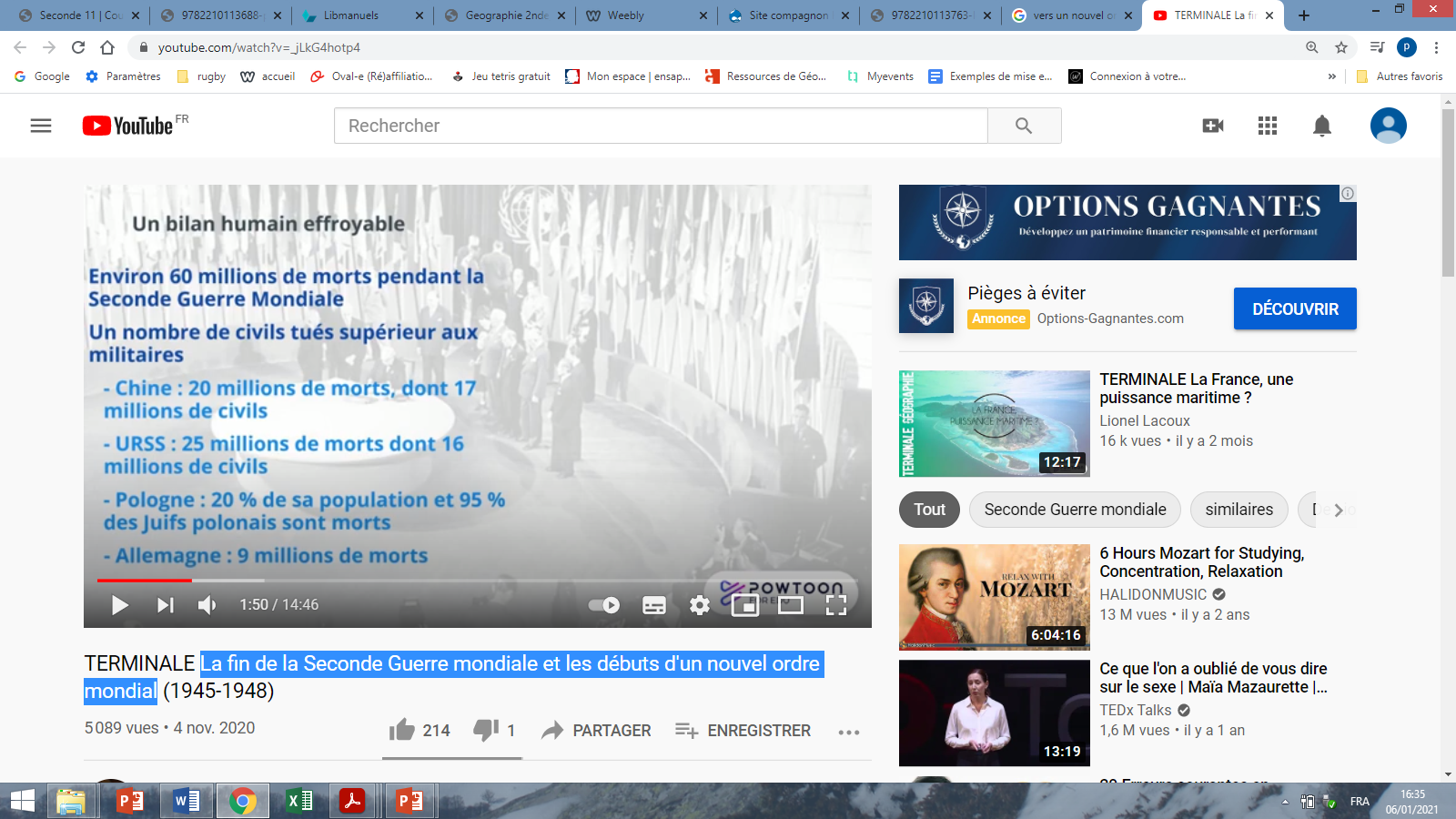 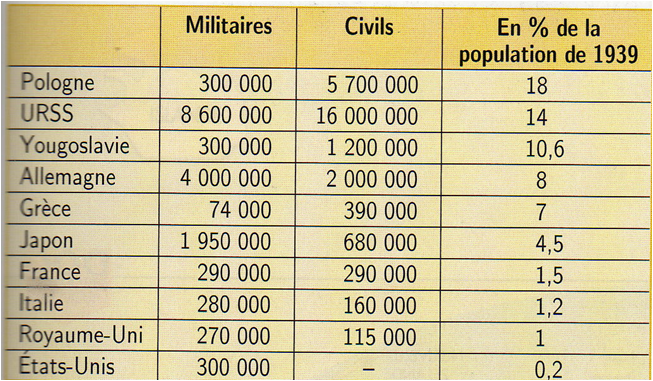 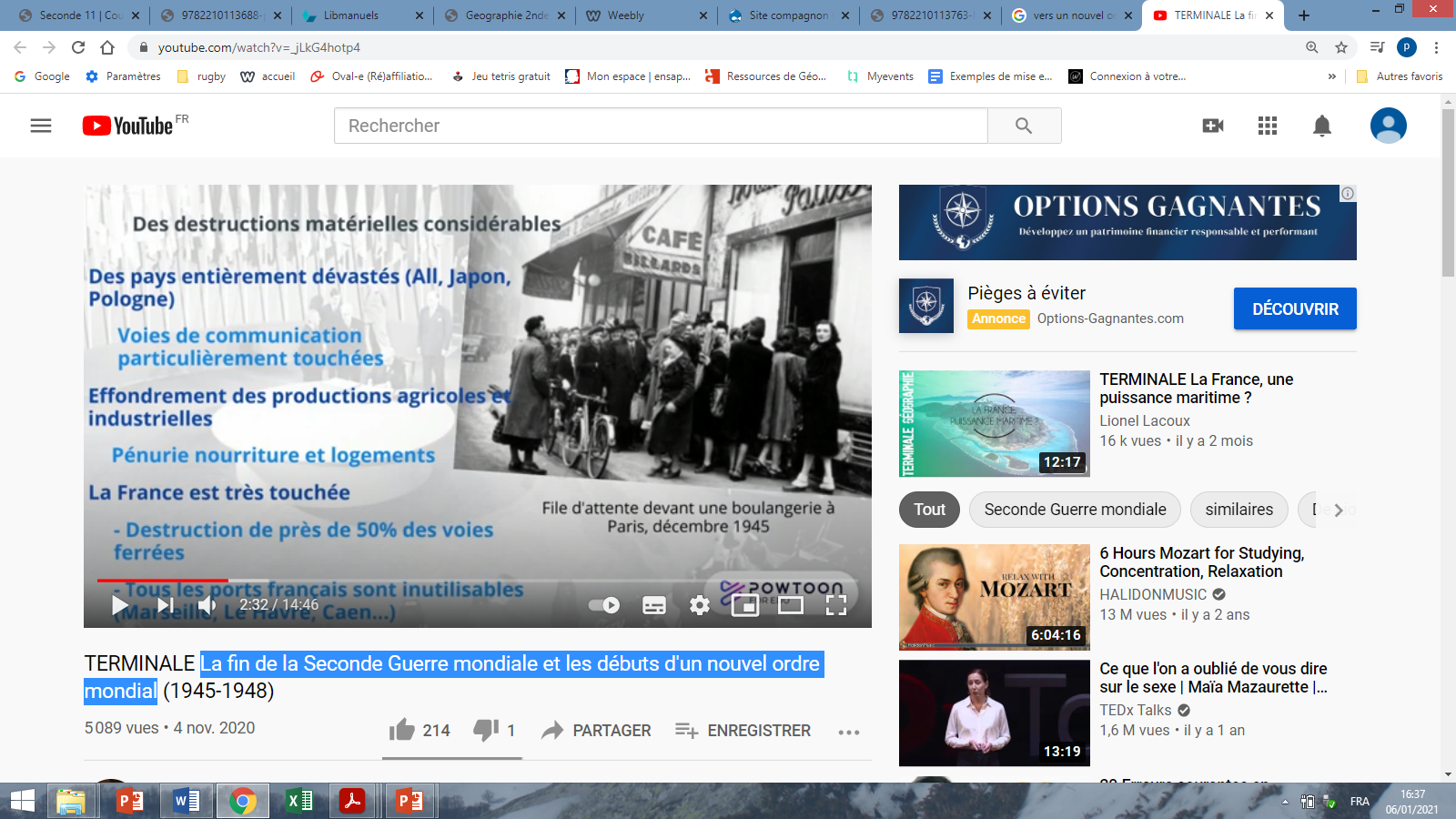 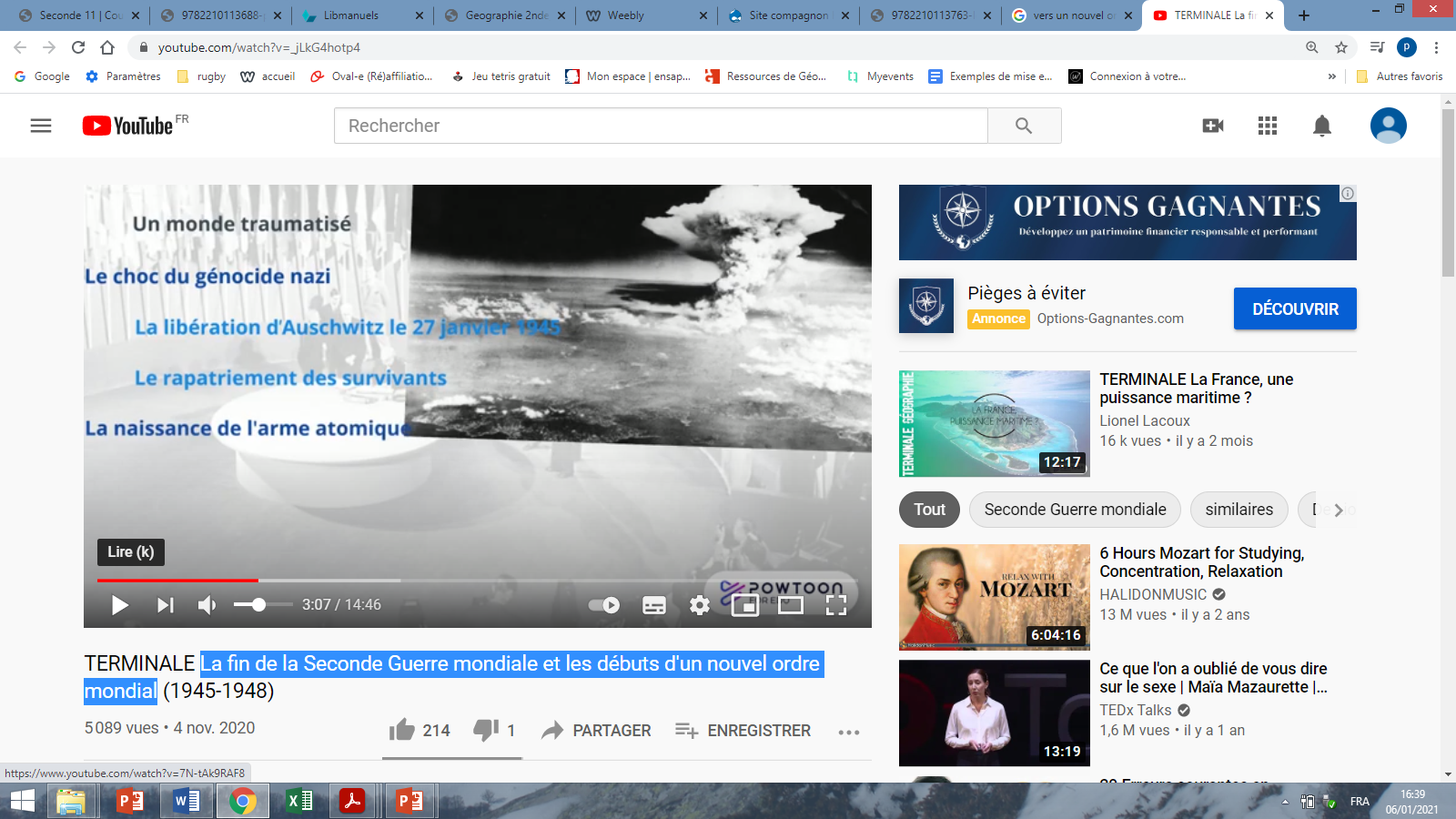 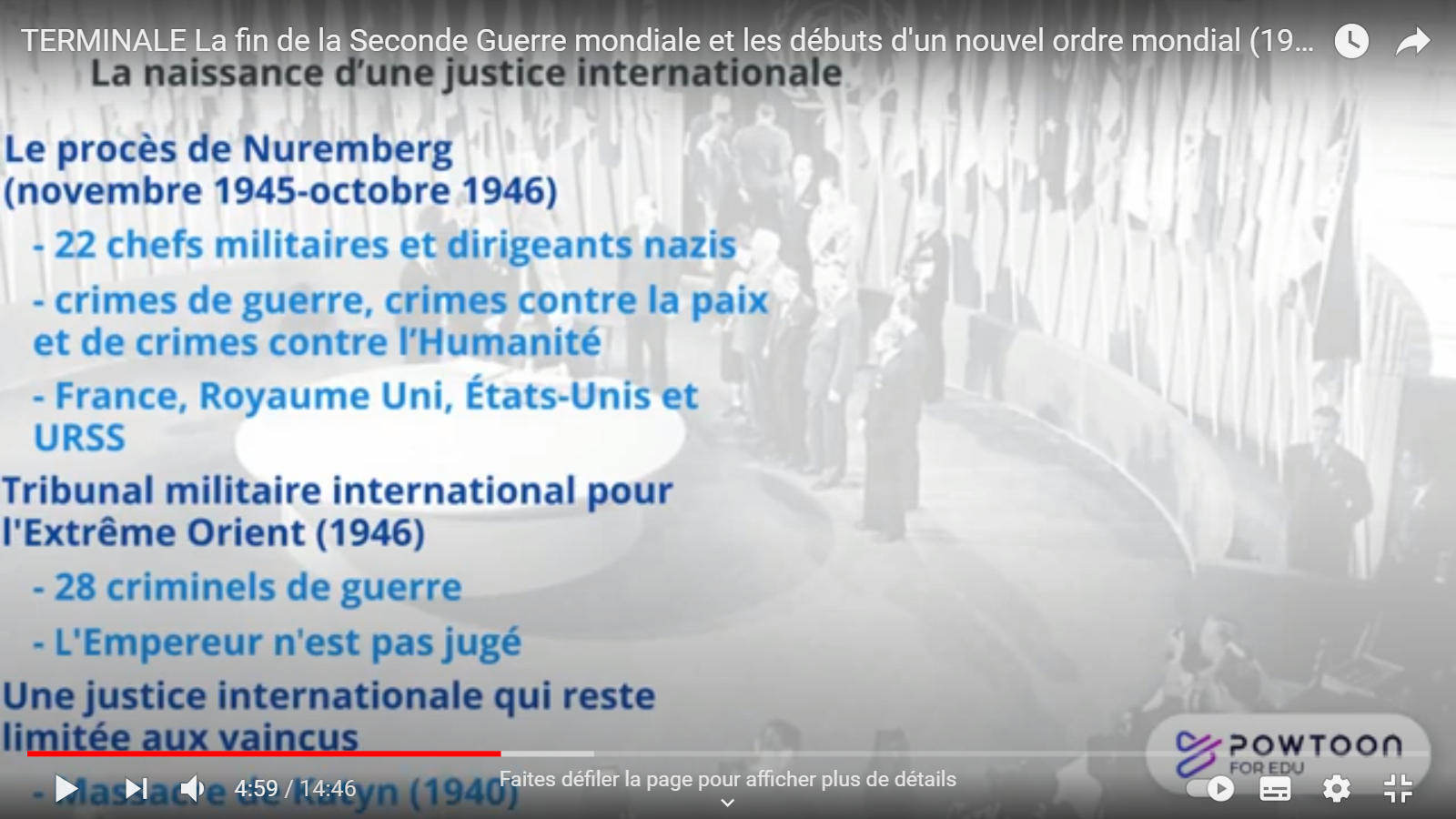 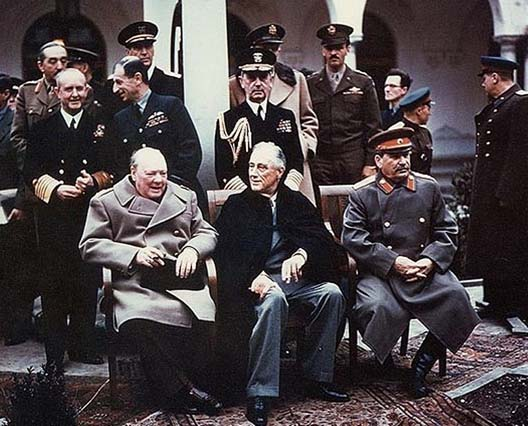 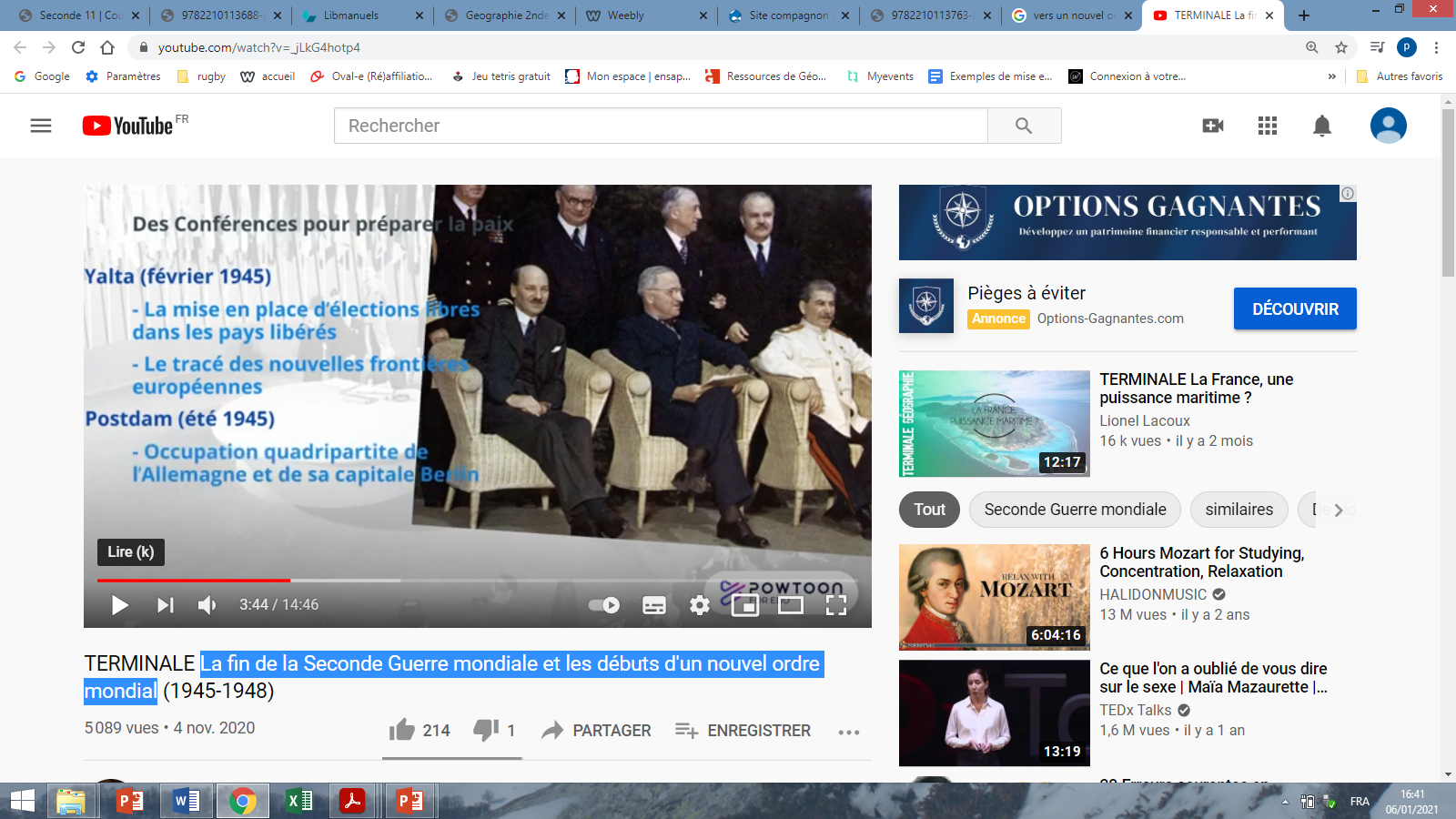 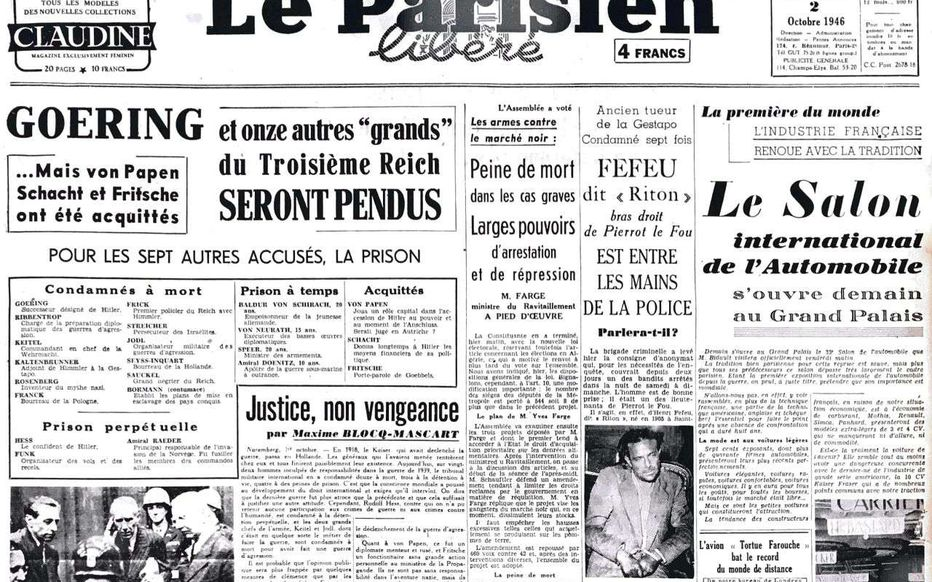 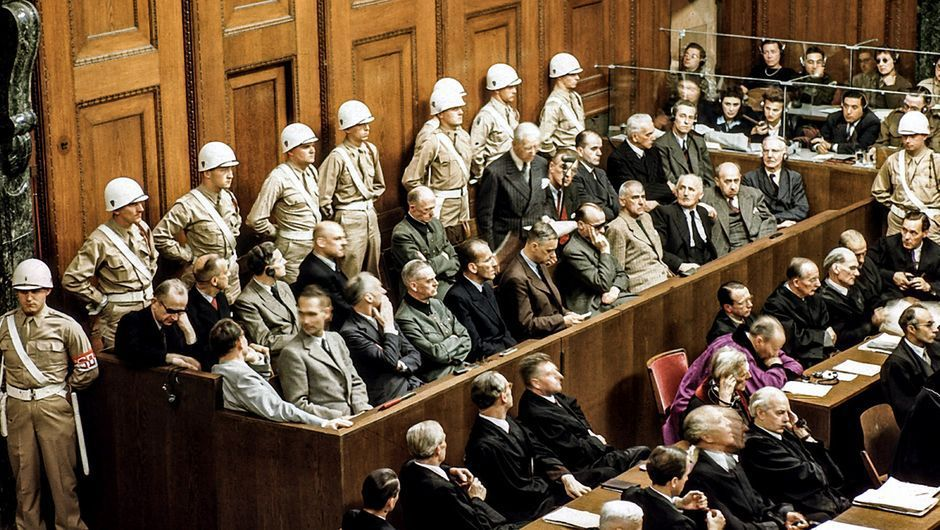 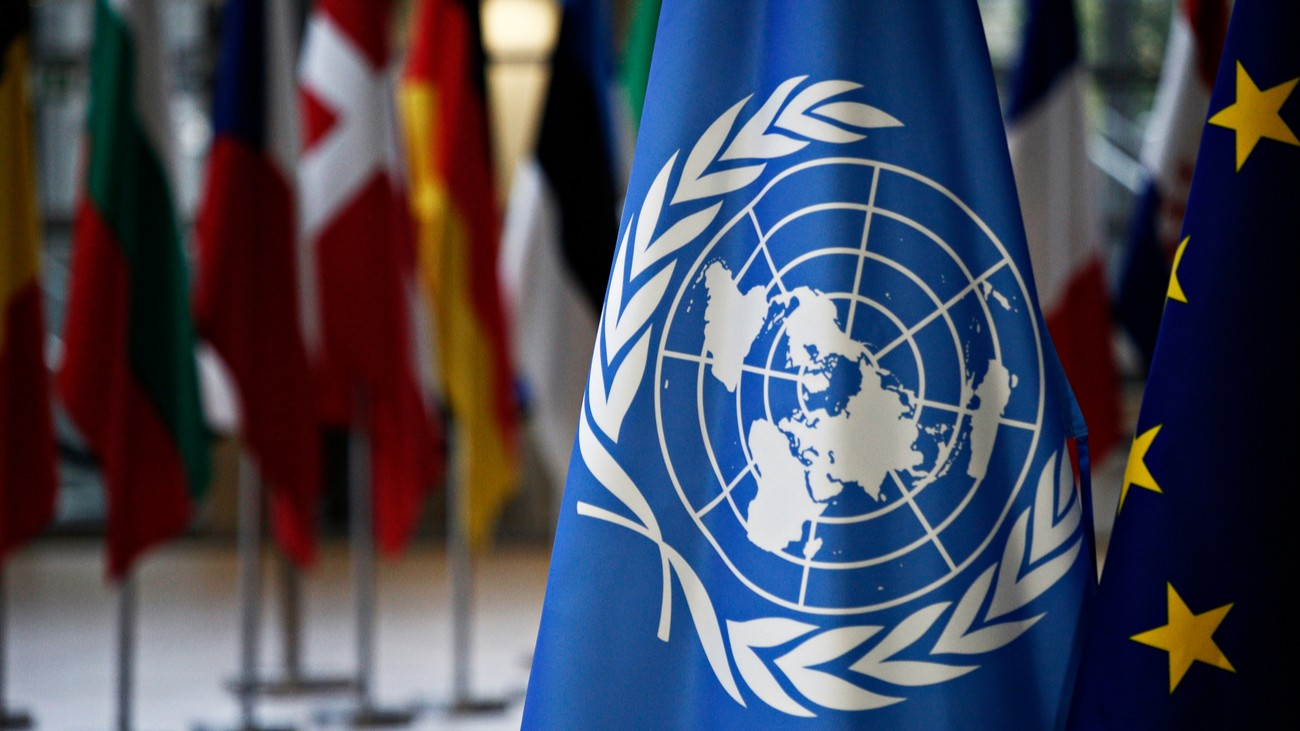 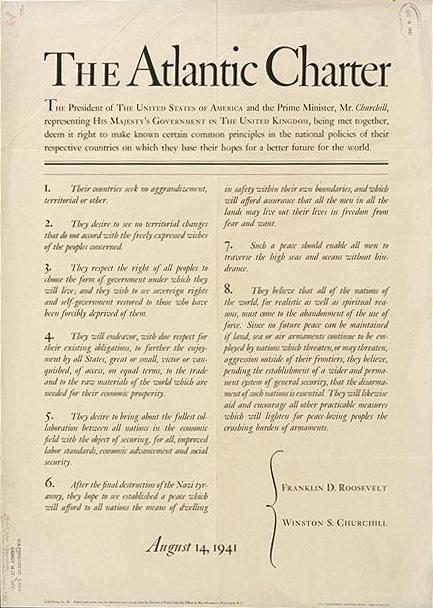 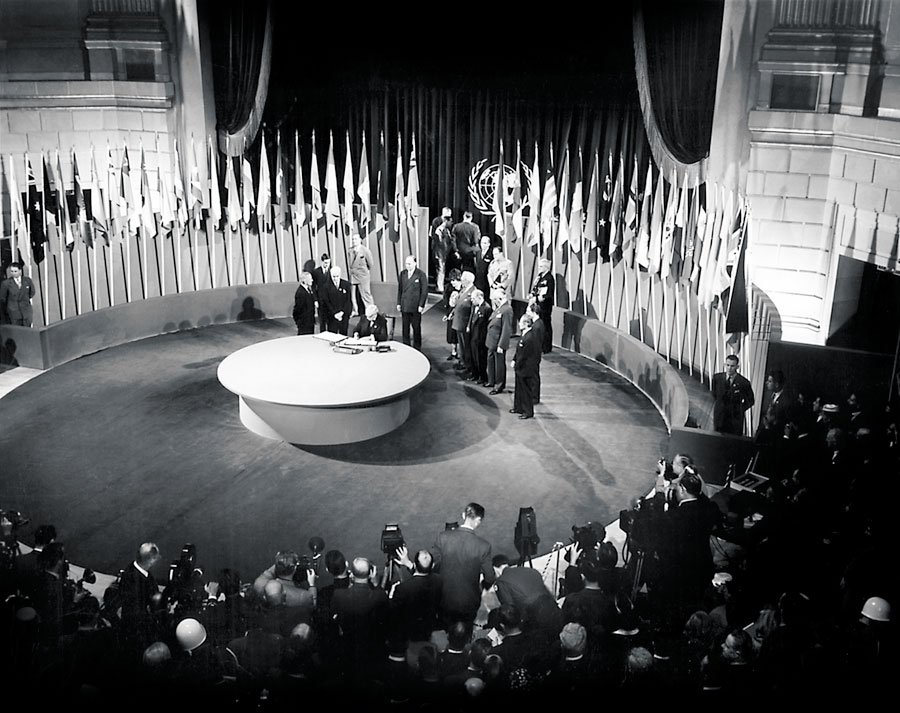 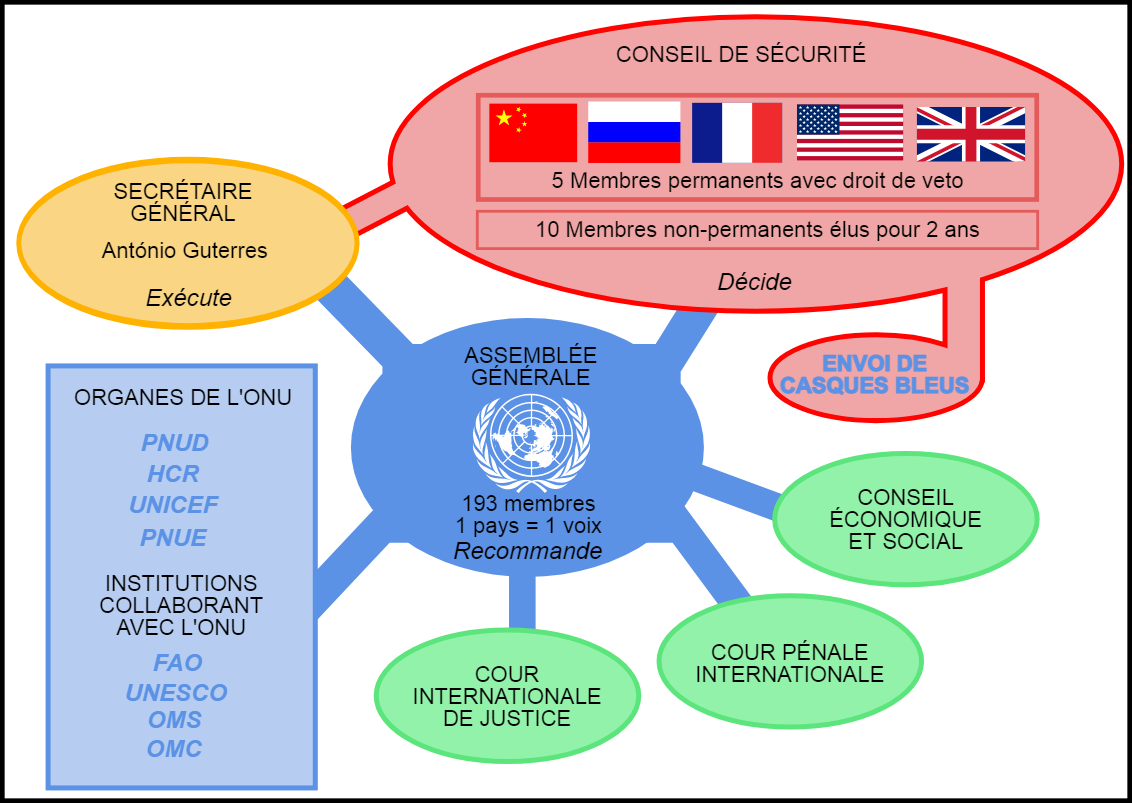 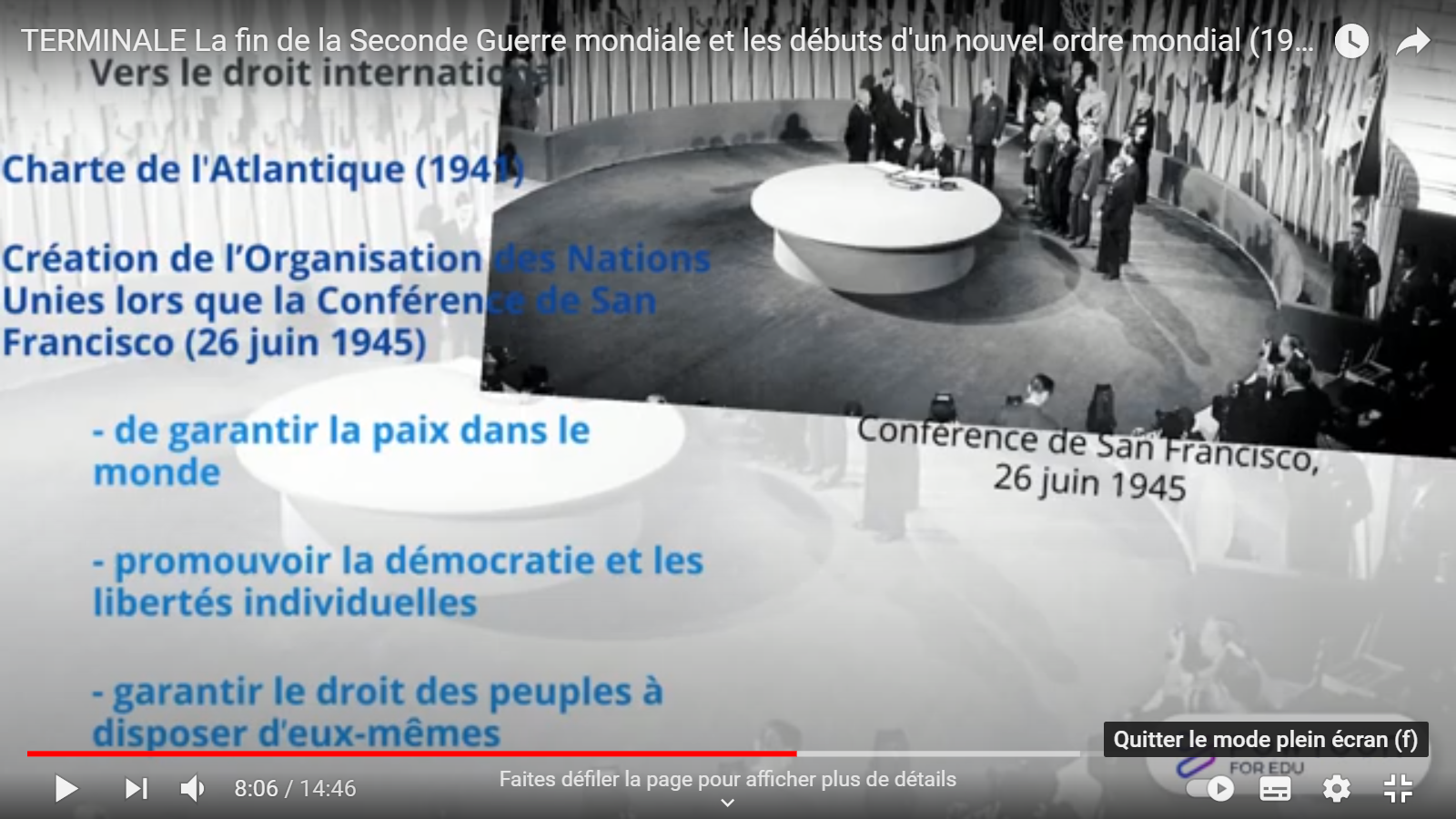 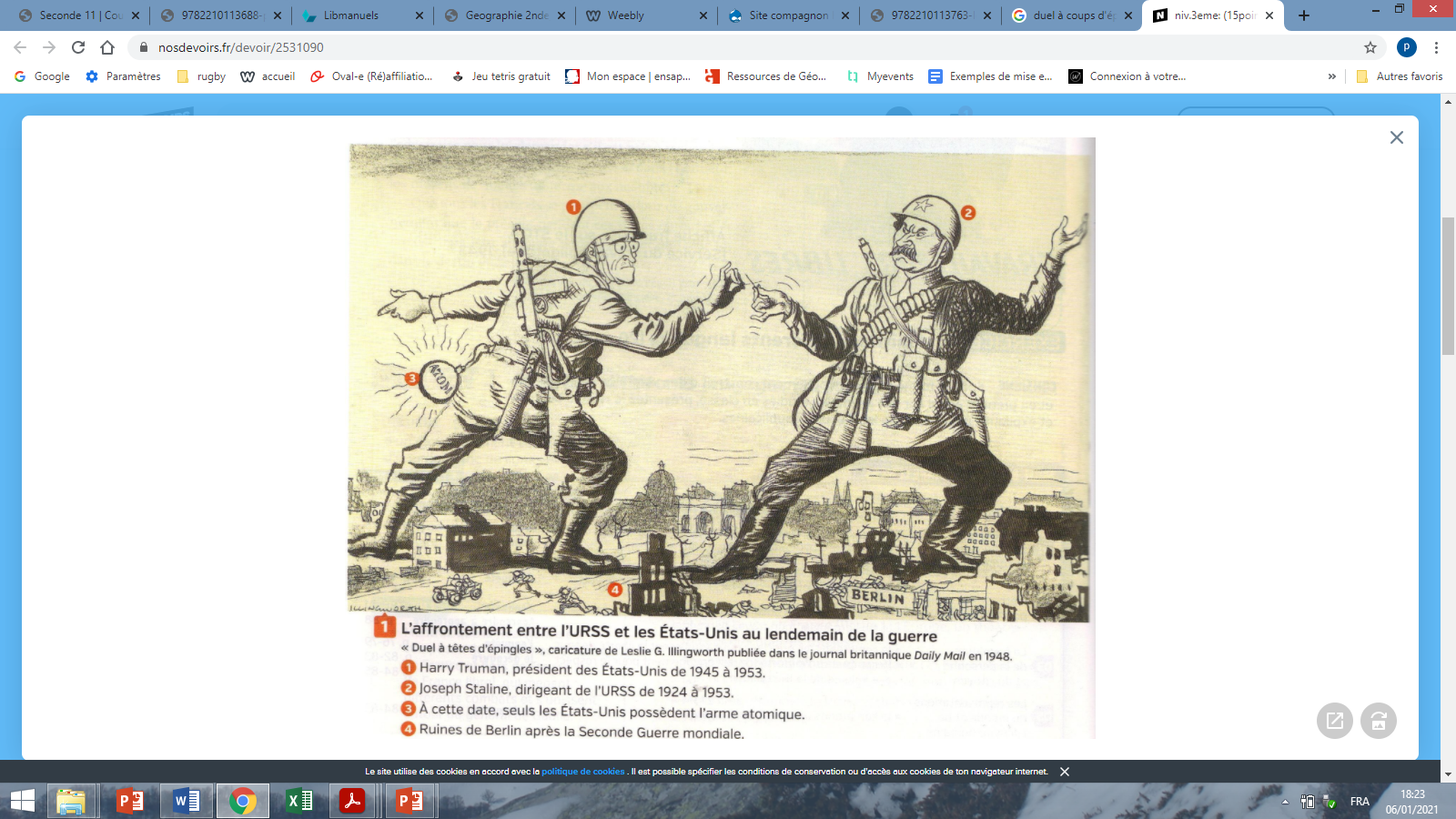 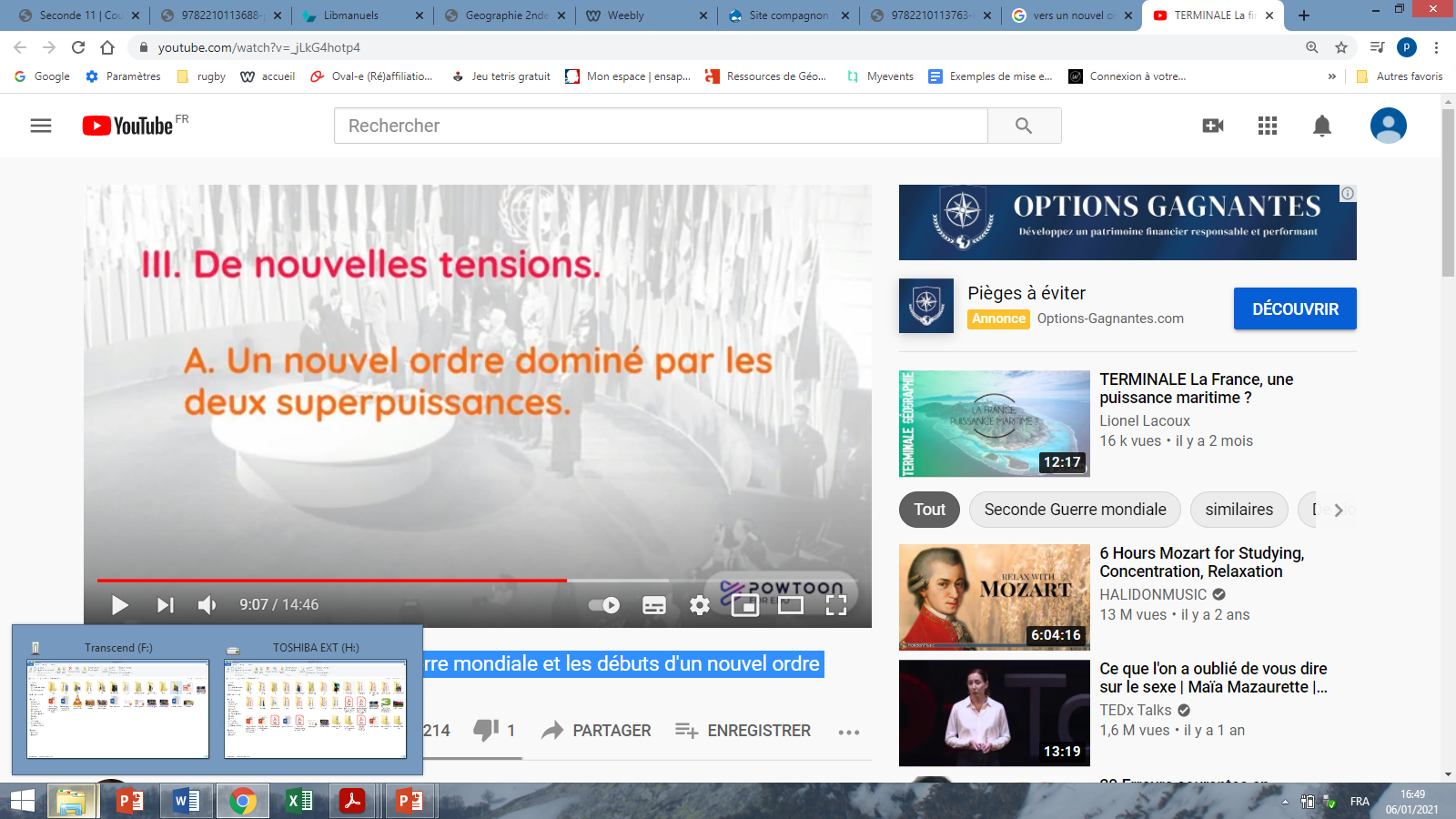 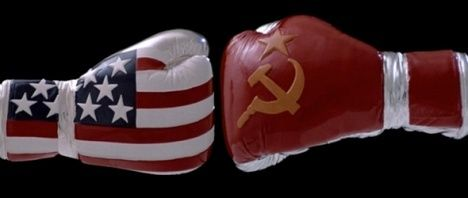 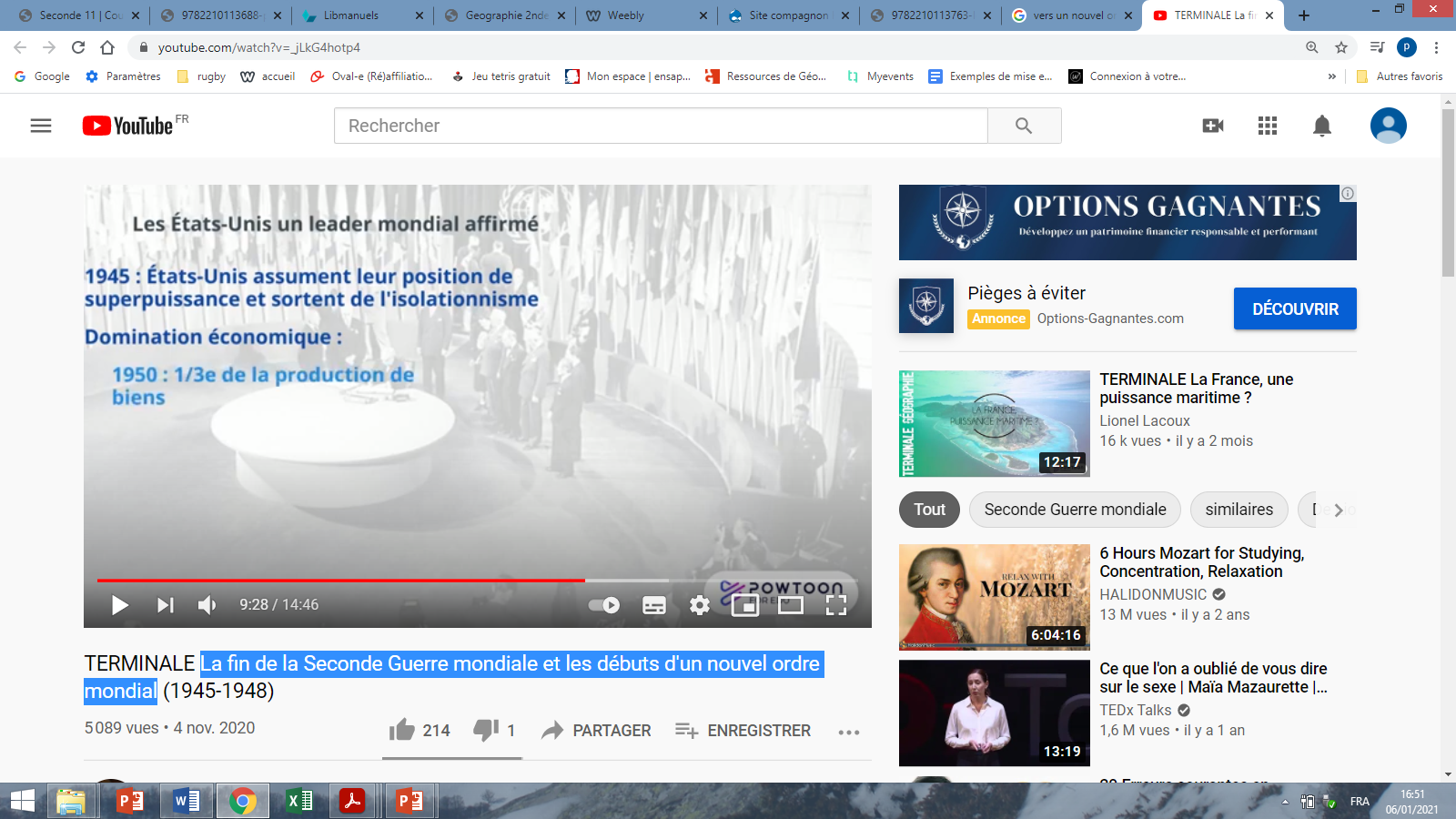 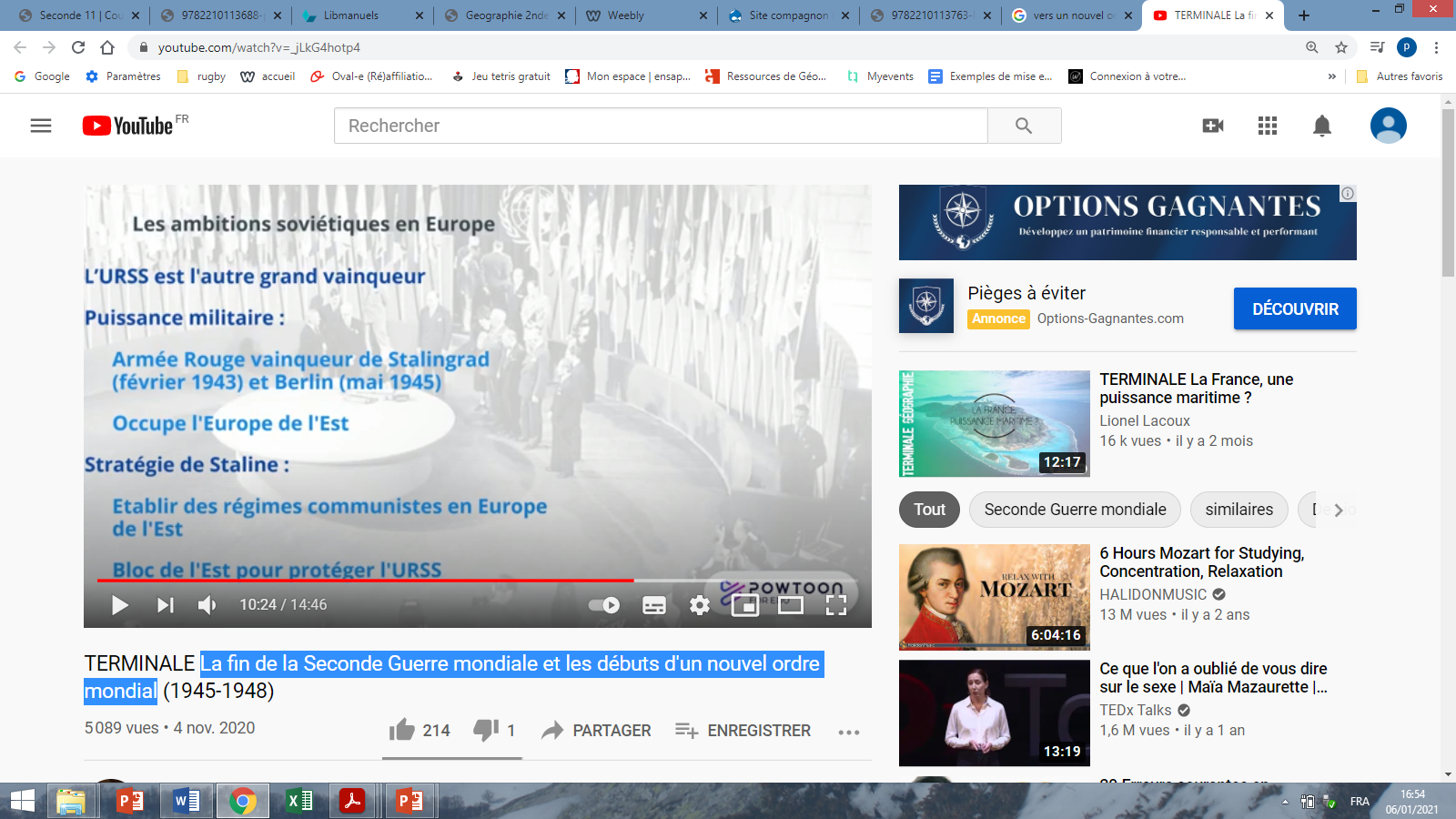 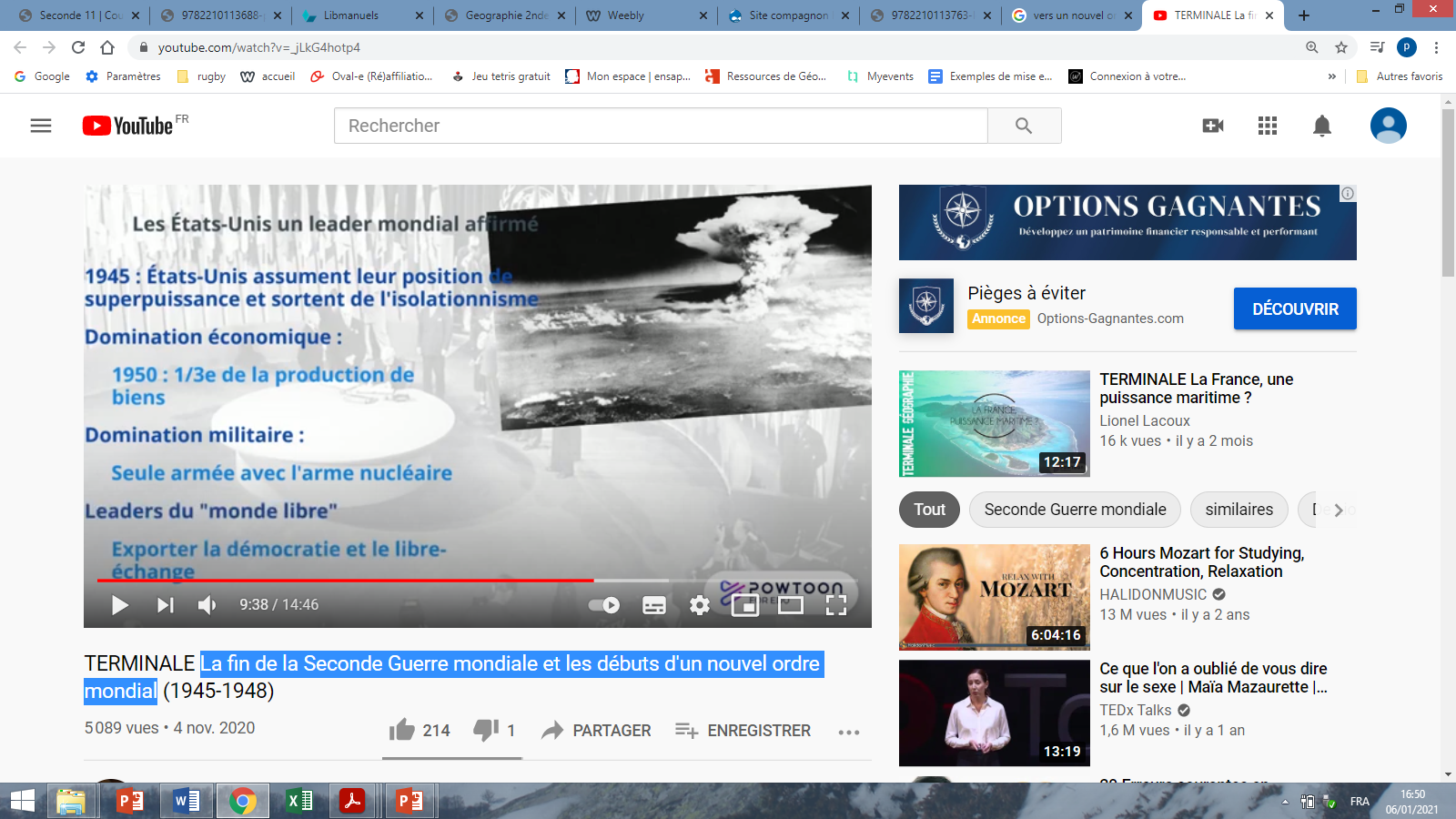